Vyšetření mozečkových funkcí Vyšetření stoje a chůze
Mgr. Pavlína Bazalová
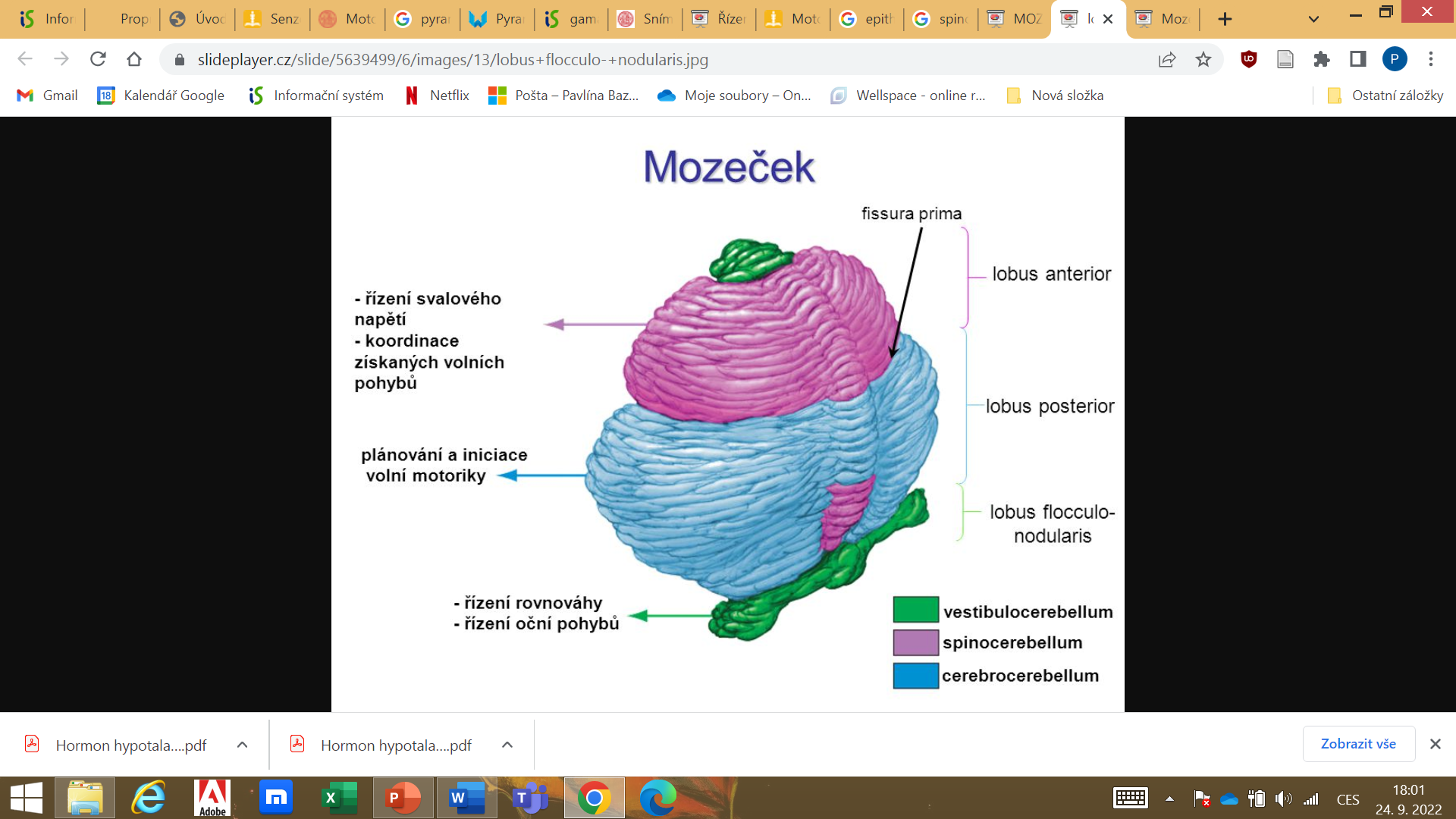 https://slideplayer.cz/slide/5639499/6/images/13/lobus+flocculo-+nodularis.jpg
Poruchy mozečku
Paleocerebelární syndrom
Neocerebelární syndrom
Porušené centrální struktury (vermis)
Poruchy stoje, chůze, rovnováhy
Svalová asynergie
Porušení laterárních částí mozečku (hemisféry)
postihuje distální svaly končetin a jemnou motoriku;
dysmetrie, hypotonie, adiadochokineza, intenční třes
Vyšetření
Anamnéza
Popis pádů – jak, kdy, doprovodné obtíže, frekvence
Subjektivní popis obtíží 
Nešikovnost 
Pocity nestability, pády 
Třes 
Zhoršení řeči, nesrozumitelnost
Specifické testy 
Končetiny
Trup 
Stoj a chůze
Příznaky se nezhoršují při zavření očí! 

POZOR: senzitivní ataxie (výpadek hlubokého čití)
		- otestuj jako první
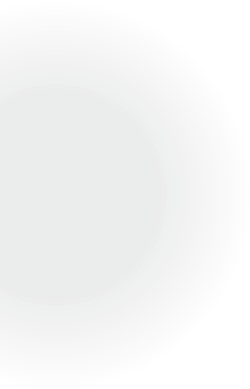 Cereberální příznaky
Ataxie = porucha koordinace pohybů (asynergie, rebound fenomén)
Hypermetrie, dysmetrie = porucha cílení 
Makrografie, skandovaná řeč, dysartrie 
Mozečkový tremor = intenční tremor = třes při pohybu 
Adiodochokineza = narušení alterujících pohybů 
Snížení svalového tonu (pasivita, kyvadlové reflexy) 
Postižení stoje a chůze – astázie, abázie (poruchy rovnováhy, udržení stabilní báze), pád navzad, titubace trupu
Vyšetření – taxe a metrie
Na horních končetinách 
Zkouška prst / nos 

Na dolních končetinách 
Zkouška pata / koleno
Často se u tohoto vyšetření objeví další příznak:     					intenční třes
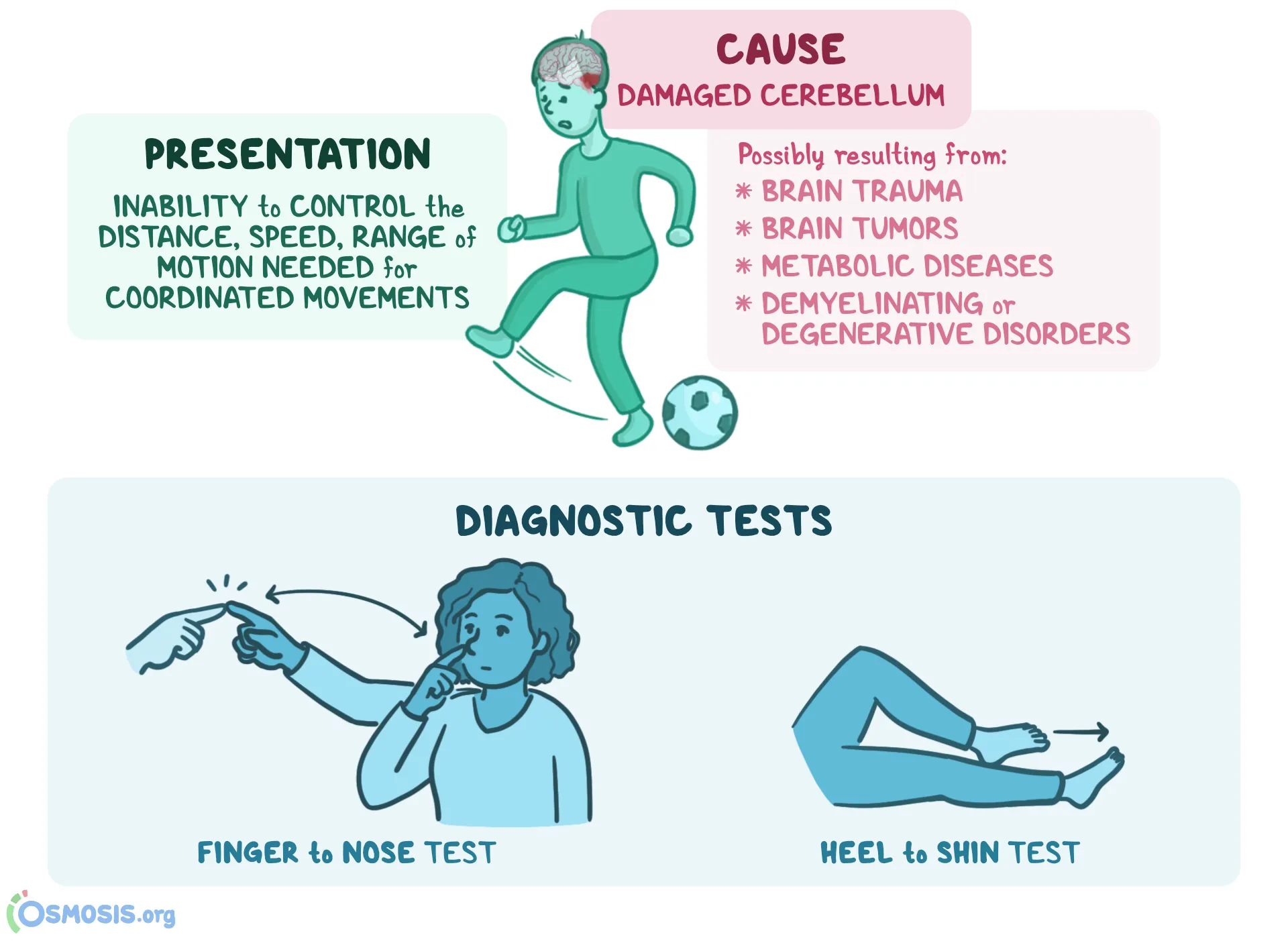 https://www.osmosis.org/answers/dysmetria
Vyšetření – ataxie, asynergie
Rebound fenomén (Steward-Holmes test)








Zdroj obrázku: https://blog.goo.ne.jp/pkcdelta/e/04774a38d2bfc95adeb517cb54459f3b
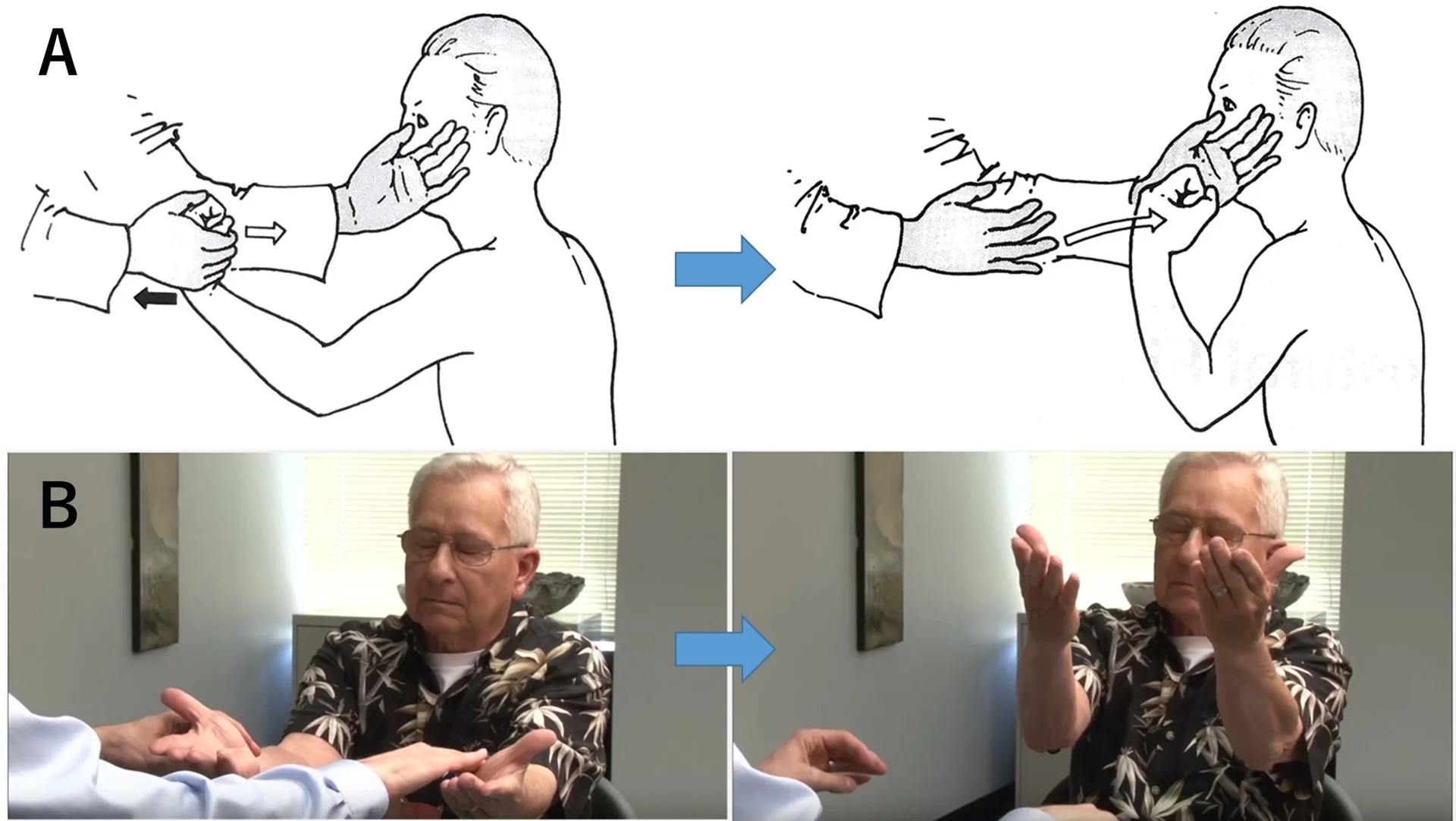 Vyšetření – ataxie, asynergie
Leh – sed test - pacient se nedokáže při pokynu ke změně polohy z lehu do sedu bez pomoci rukou posadit a zdvihá dolní končetinu na straně mozečkové léze
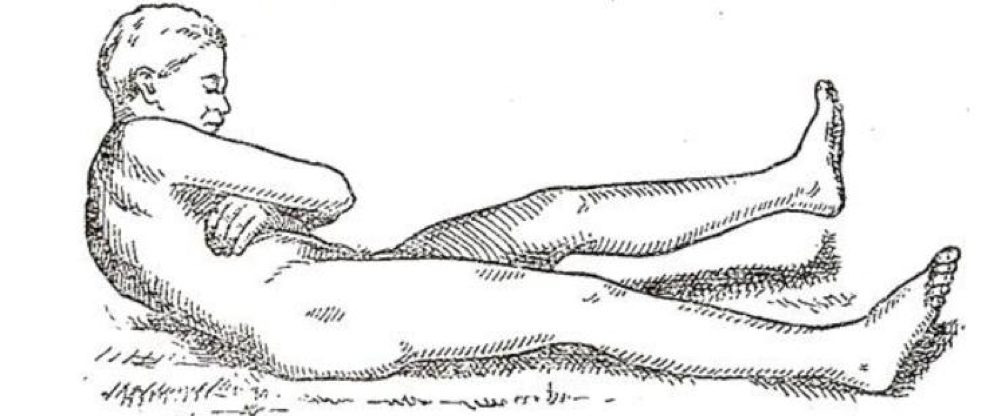 https://is.muni.cz/auth/el/fsps/podzim2021/np4410/Neuro_mozeckove_zkousky__vysetreni_stoje_a_chuze.pdf
Vyšetření – adiadochokineza
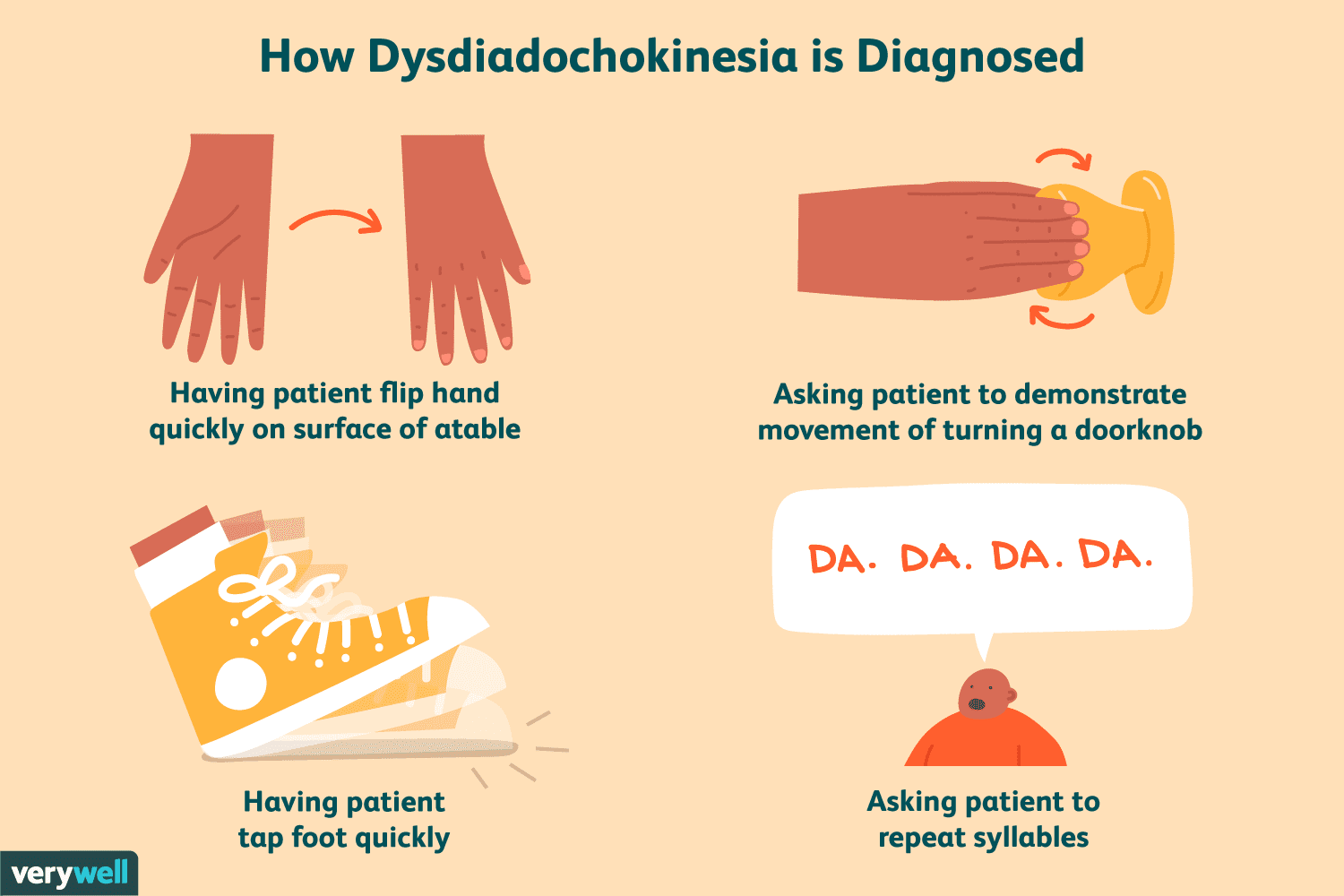 = narušení alterujících pohybů, vyšetřuje se při zavřených očích 
HK 
střídání pronace a supinace 
Střídavě poklepávání dlaní jedné ruky na hřbet druhé ruky 
DK 
Rychlé poklepávání nohou 
Propínání špiček
https://www.verywellhealth.com/dysdiadochokinesia-in-ms-2440863
Vyšetření stoje= Bracht-Rombergovy postoje
Stoj I = přirozený stoj o širší bázi 
Šířka postoje 
Titubace trupu, tendence k pádům 
Mimovolní pohyby

Stoj II = zúžená báze (stoj spatný)
Poruchy rovnováhy, poruchy propriocepce

Stoj III = zúžená báze + zavřené oči 
Poruchy propriocepce – zhoršení stavu 
Poruchy mozečku – nereagují na zavření očí 

Stoj IV a V = zúžená báze + zavřené oči + rotace hlavy 
Dif. Dg. Vestibulárního syndromu
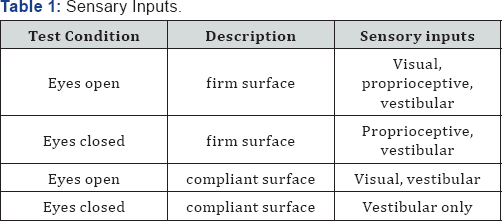 https://juniperpublishers.com/gjo/GJO.MS.ID.555664.php
Vyšetření stoje – další varianty
PULL TEST 
P stojí s DKK na šířku ramen
Vyšetřující vytvoří tlak na ramena a poté krátký tah na vzad 
Hodnocení: 
Normální (0) – pacient udělá krok, aby nespadl 
(1) Více jak dva kroky, ale nabyde rovnováhy bez pomoci 
(2) Bez motorické odpovědi, pokud by ho vyšetřující nezachytil – pád 
(3) Tendence ztrácet rovnováhu spontánně ve stoji
(4) Neschopen stoje bez asistence
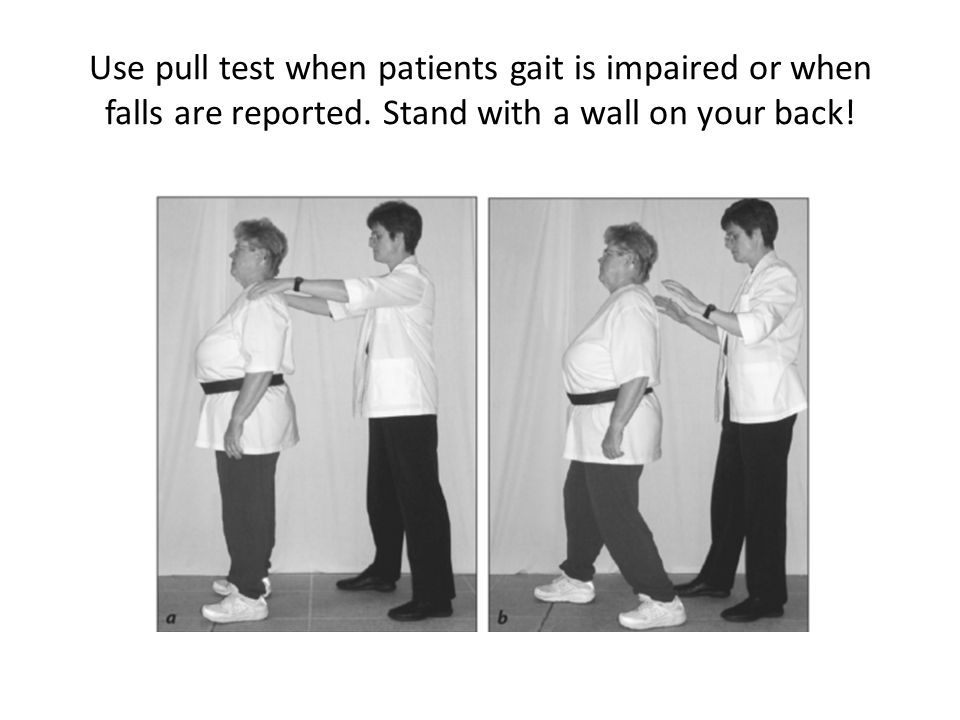 https://slideplayer.com/slide/6859963/
Vyšetření stoje – další varianty
PUSH A RELEASE TEST 
P tlačí do rukou vyšetřujícího, který ohýbá ruce v loktech → jakmile se ramena a boky přesouvají za paty, vyšetřující odstraní oporu svých rukou → P udělá krok vzad aby nespadl 
Hodnocení: 
Obnovuje rovnováhu jedním krokem (0)
Dva až tří malé kroky, ale obnoví rovnováhu (1) 
Čtyři a více kroků, ale obnoví rovnováhu (2) 
Udělá kroky dozadu, ale vyžaduje asistenci, aby                                                                                                                   nedošlo k pádu (3) 
Pád bez pokusu o krok nebo neschopen stoje bez                                                                                                         asistence (4)
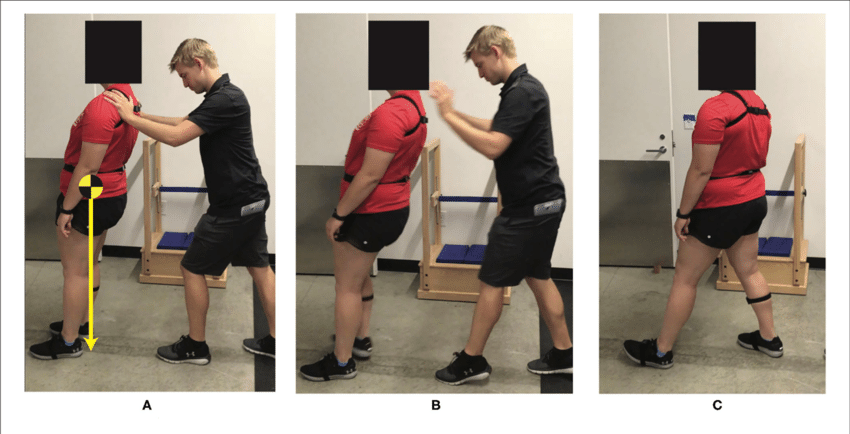 https://www.researchgate.net/figure/Push-and-release-test-A-Prior-to-release-the-subjects-center-of-mass-is-beyond-the_fig1_346481950
Vyšetření chůze
Symetrie kroku 
Délka kroku 
Souhyb trupu 
Souhyb horních končetin 
Kulhání, napadání na 1 DK 
Držení těla 
Rychlost chůze
MODIFIKACE CHŮZE:
 
Chůze po špičkách 
Chůze po patách 
Chůze s elevací HK
Tandemová chůze
Chůze pozadu 
Chůze se zavřenýma očima
Patologie stereotypu chůze
Mozečková chůze (opilecká chůze) = rozšířená báze, zvýšené souhyby HK, naklánění trupu, titubace, asymetrie v délkách kroků, trvání kroků
Antalgická chůze – vyhýbání se bolesti – kulhání 
Vestibulární chůze – vrávoravá chůze, rozšířená báze, tah k jedné straně 
Tabická chůze – problém při přenosu váhy – časté pády 
Parkinsonická chůze – krátké šouravé kroky, flekční držení těla, freezing
Hemiparetická chůze – Wernickmannovo držení, cirkumdukce DK 
Kohoutí chůze – chybí dorsální flexe nohy 
Paretická chůze – oslabení DK – nemožnost se o ní opřít, napadání na zdravou nohu
Praxe
Taxe a metrie 
Adiodochokineza 
Rebound fenomén
Leh-sed test 
Stoj – B-R postoje 
Stoj – push and release, pull test 
Chůze – modifikace
Videa
Taxe: https://www.youtube.com/watch?v=O3Iy9WxLiys
Diadochokineza: https://www.youtube.com/watch?v=gaZ3lH04zvw
Rombergovy stoje: https://www.youtube.com/watch?v=7RkHD0E5rzQ
Rebound fenomén: https://www.youtube.com/watch?v=nEH6ROgeulE
Vyšetření chůze: https://www.youtube.com/watch?v=a60SpND-LkI
Parkinsonská chůze: https://www.youtube.com/watch?v=yhj1PktNA1c
Ataktická/Tabická chůze: https://www.youtube.com/watch?v=yhj1PktNA1c
Hemiplegická chůze: https://www.youtube.com/watch?v=7w-fhfdifNc
Diplegická chůze: https://www.youtube.com/watch?v=iFen9J7XWpk
Kohoutí chůze: https://www.youtube.com/watch?v=STZszh4K1Fo
Cerebelární chůze: https://www.youtube.com/watch?v=5Dj827uCP3g
To je pro dnešek vše!
DĚKUJI ZA POZORNOST
Zdroje:
AMBLER: Základy neurologie 
Opavský: Neurologické vyšetření pro fyzioterapeuty 
Kolář: Rehabilitace v klinické praxi 
Poznámky z přednášek: Neurofyziologie a neuropatologie – dr. Kapounková 
Poznámky z přednášek: Neurologie (LF MUNI)